Муниципальное образование город Усть-Илимск
ЕДИНАЯ ОБЛАСТНАЯ Профилактическая неделя «МЫ ЗА ЧИСТЫЕ ЛЕГКИЕ!»
16.11.2020г.-20.11.2020г.
АКЦИЯ «МЫ ЗА ЧИСТЫЕ ЛЕГКИЕ!»
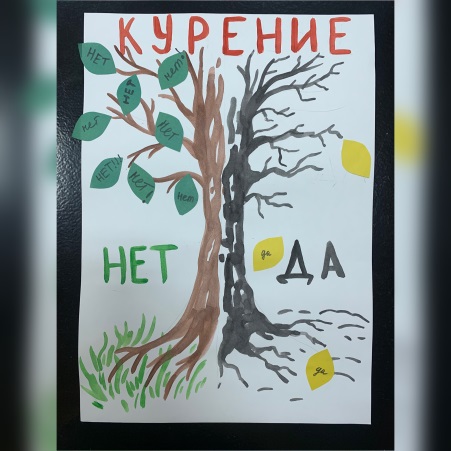 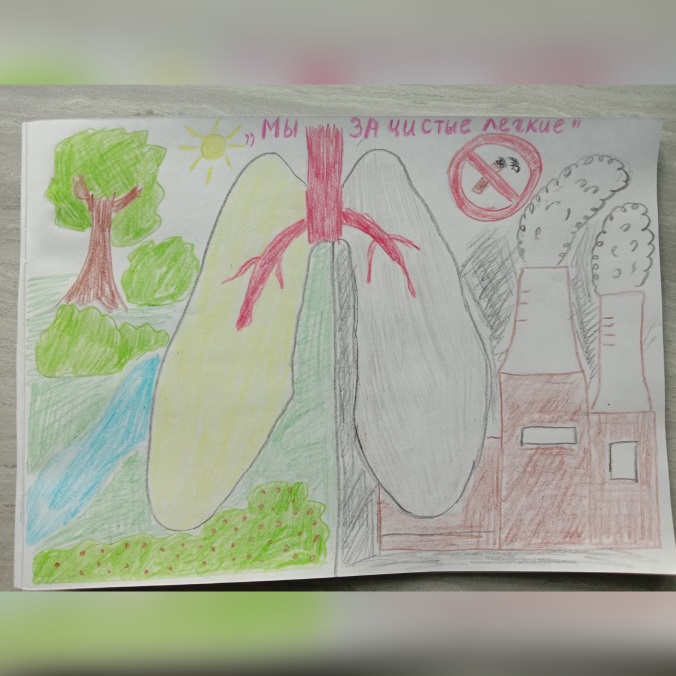 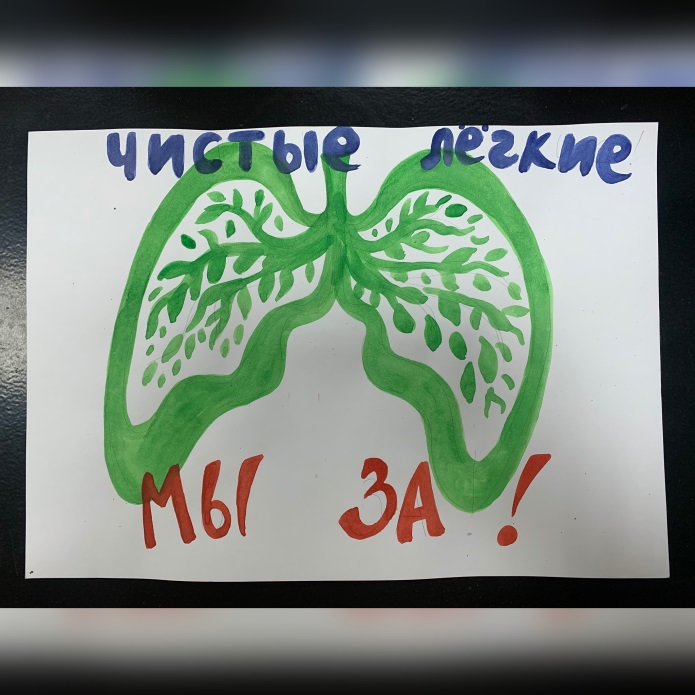 МАОУ ДО ЦДТ
МАСТЕР-КЛАСС «ФУТБОЛЬНЫЕ ФИНТЫ»
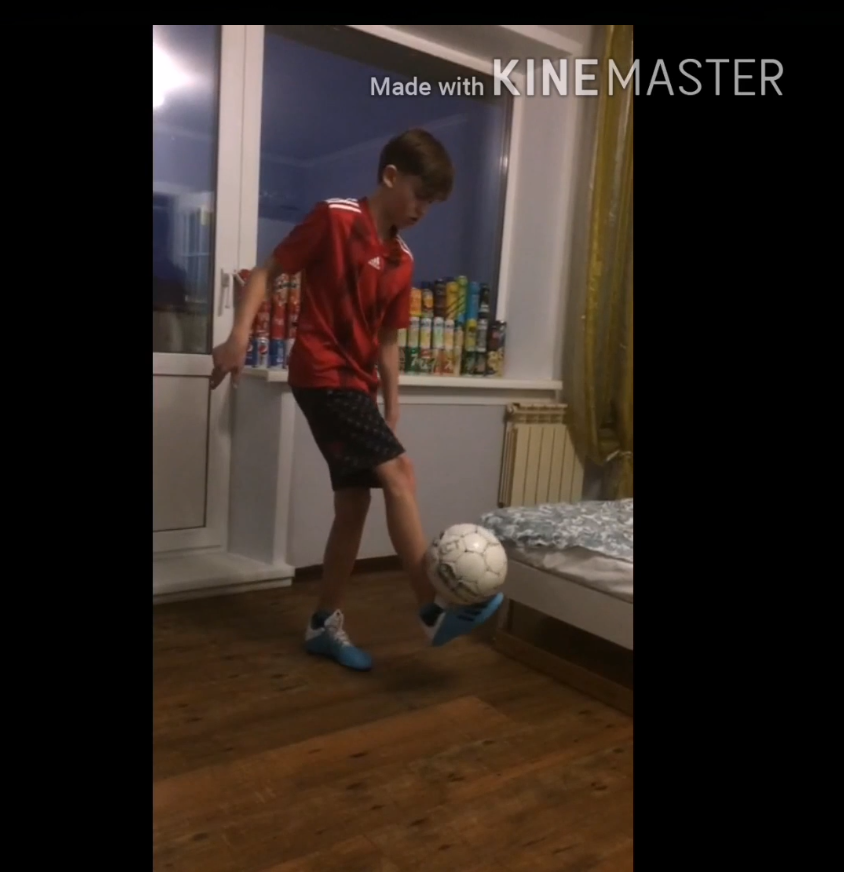 МАОУ ДО ЦДТ
ТВОРЧЕСКИЕ РАБОТЫ «МЫ ЗА ЗОЖ»
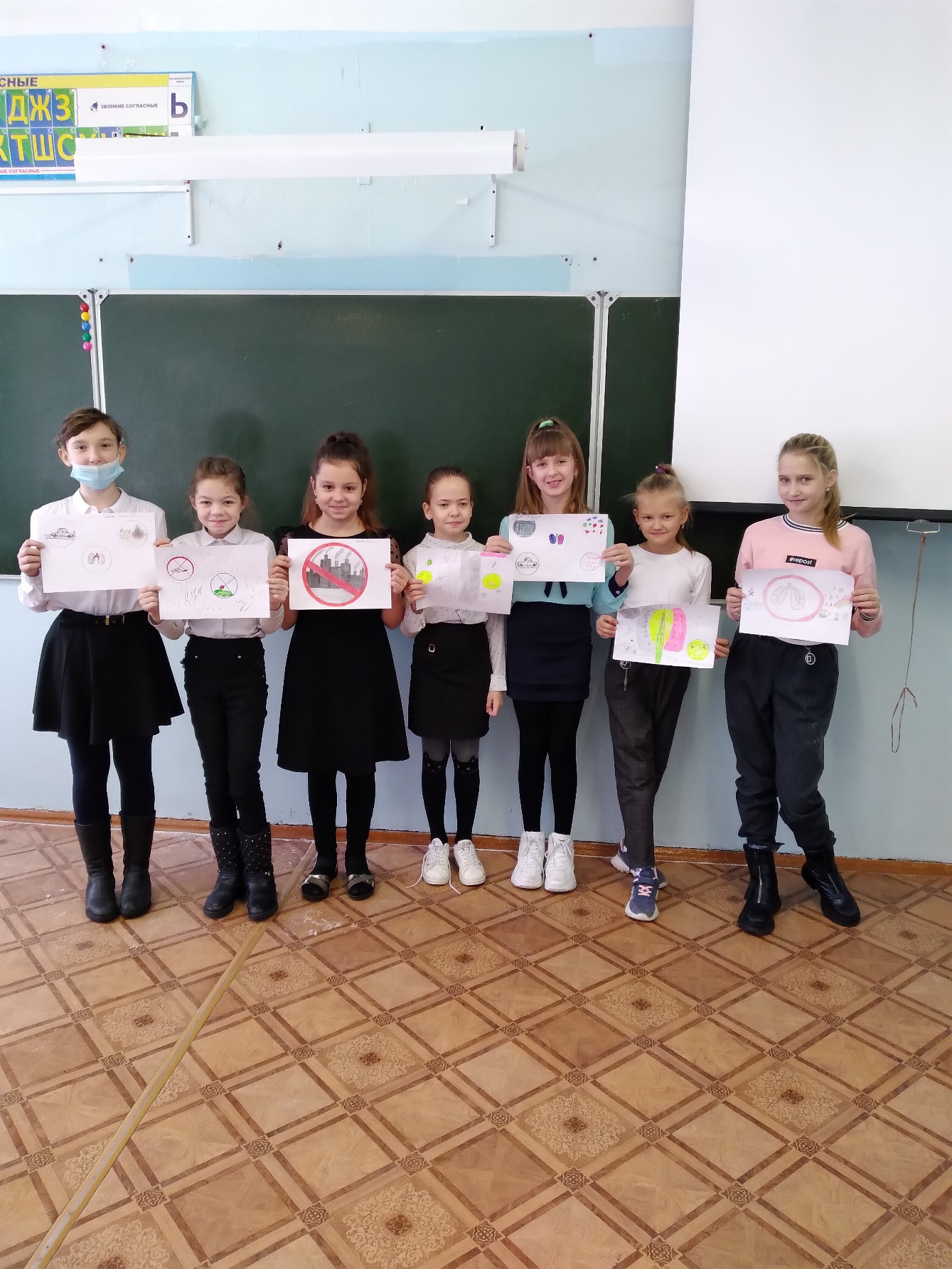 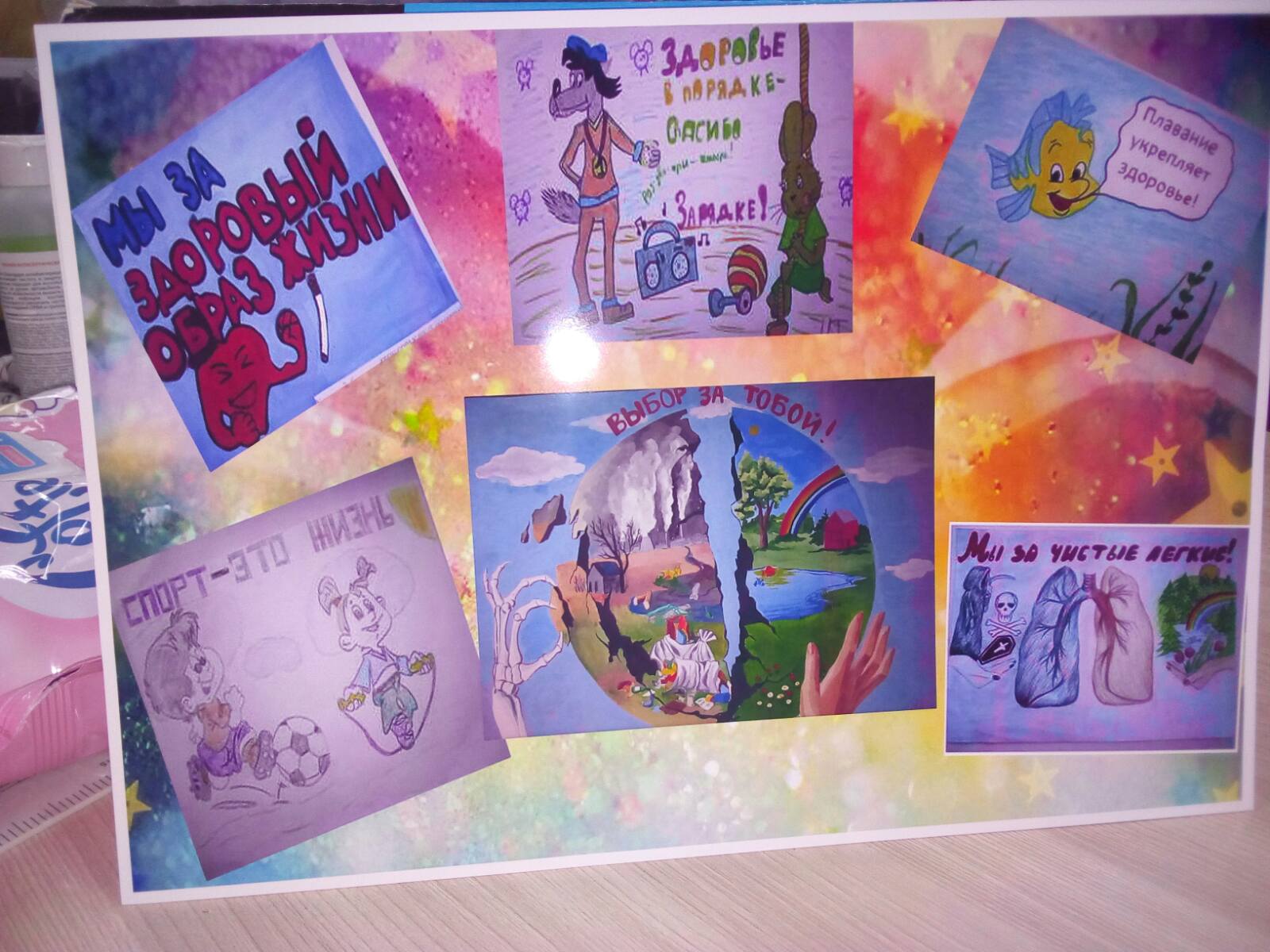 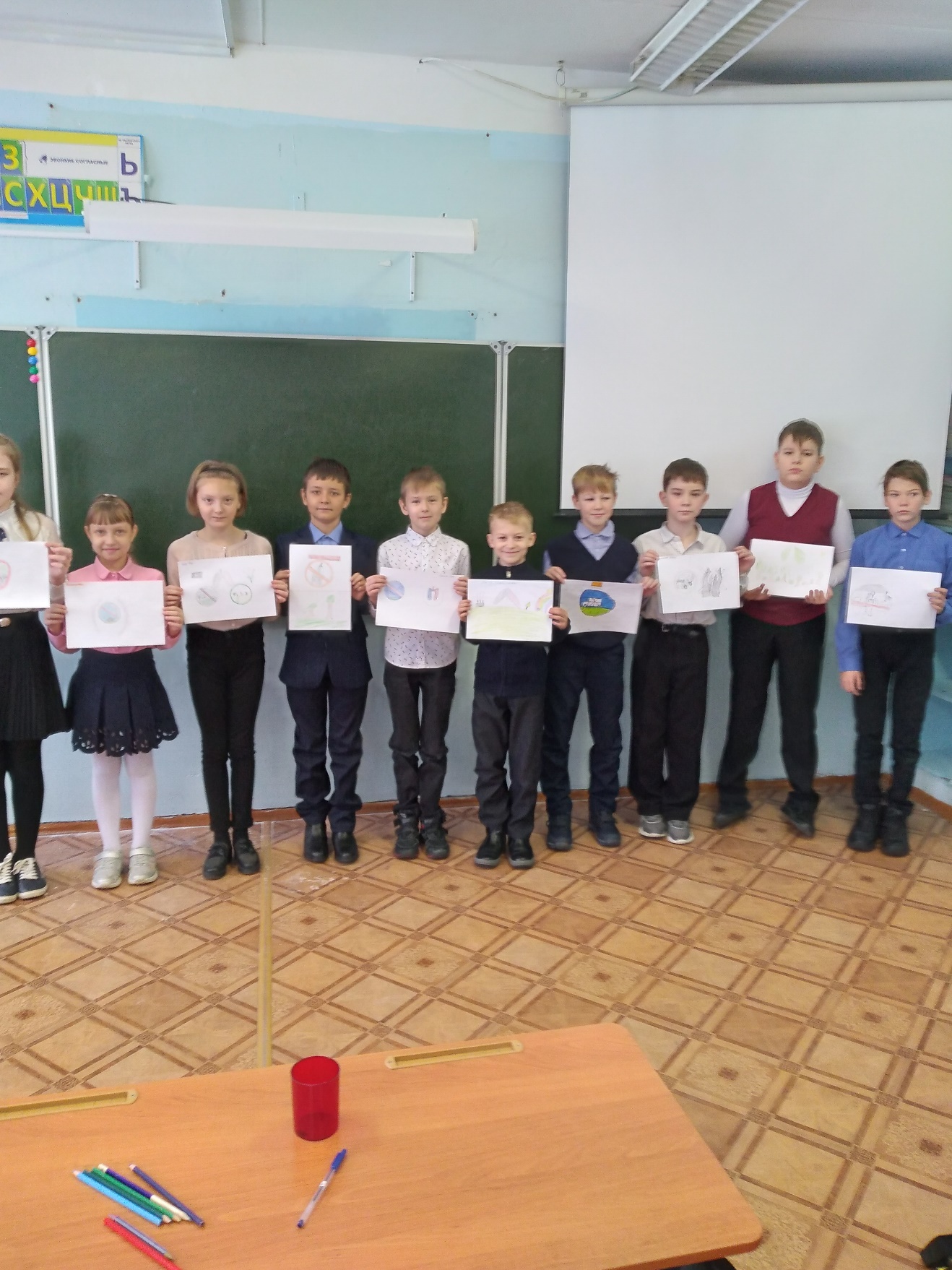 МАОУ «СОШ№ 5»
БЕСЕДА С ФЕЛЬДШЕРОМ «Я ЗДОРОВЬЕ БЕРЕГУ, САМ СЕБЕ Я ПОМОГУ»
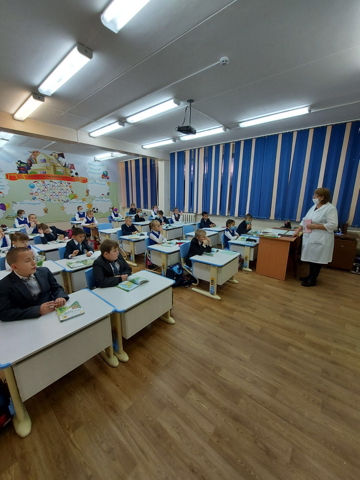 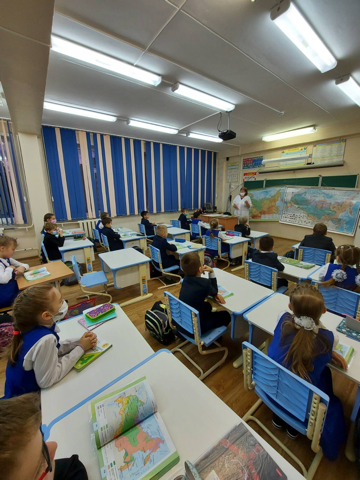 МАОУ «Экспериментальный лицей «Научно-образовательный комплекс»
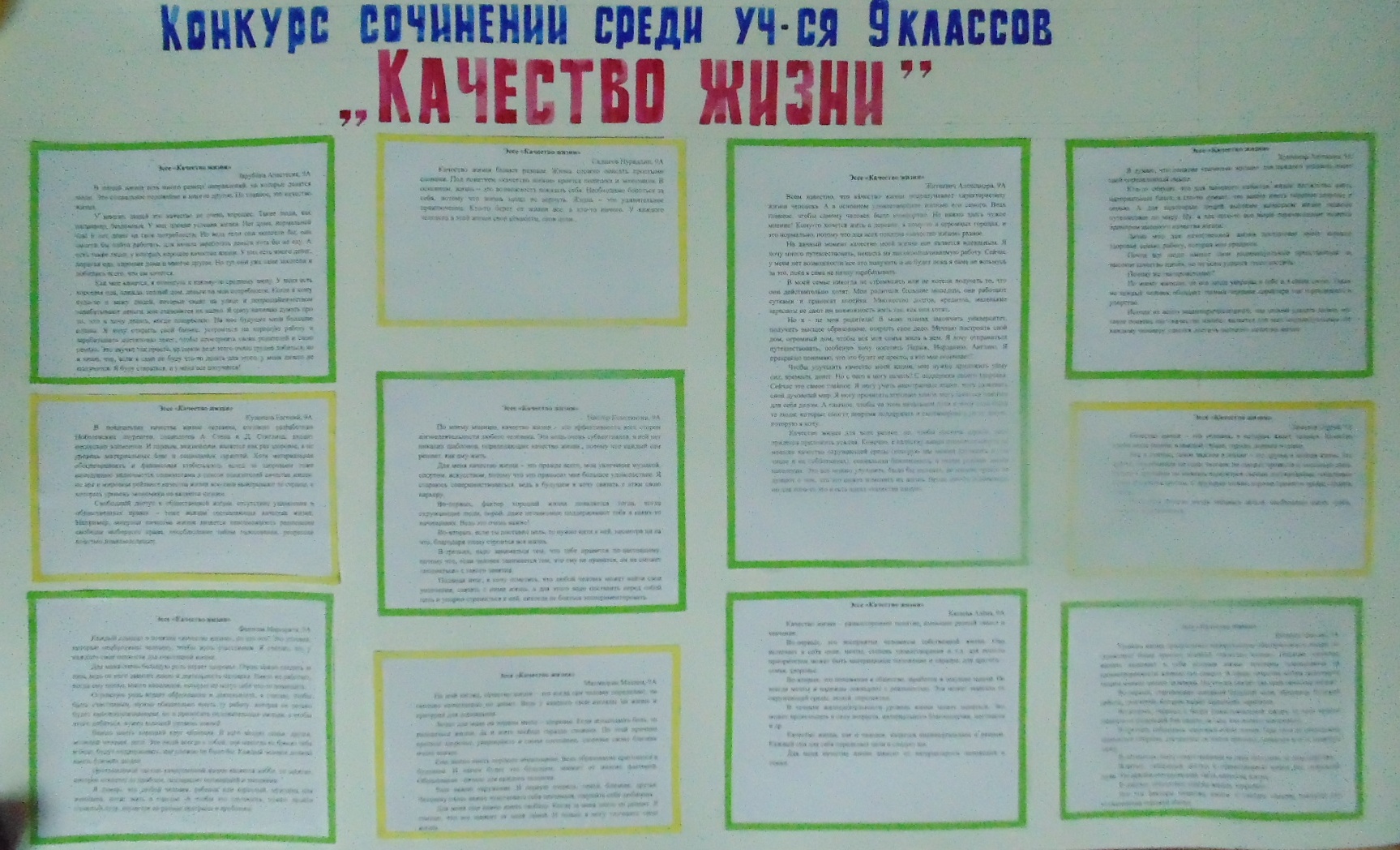 МАОУ «СОШ№ 7 имени Пичуева Л.П.»
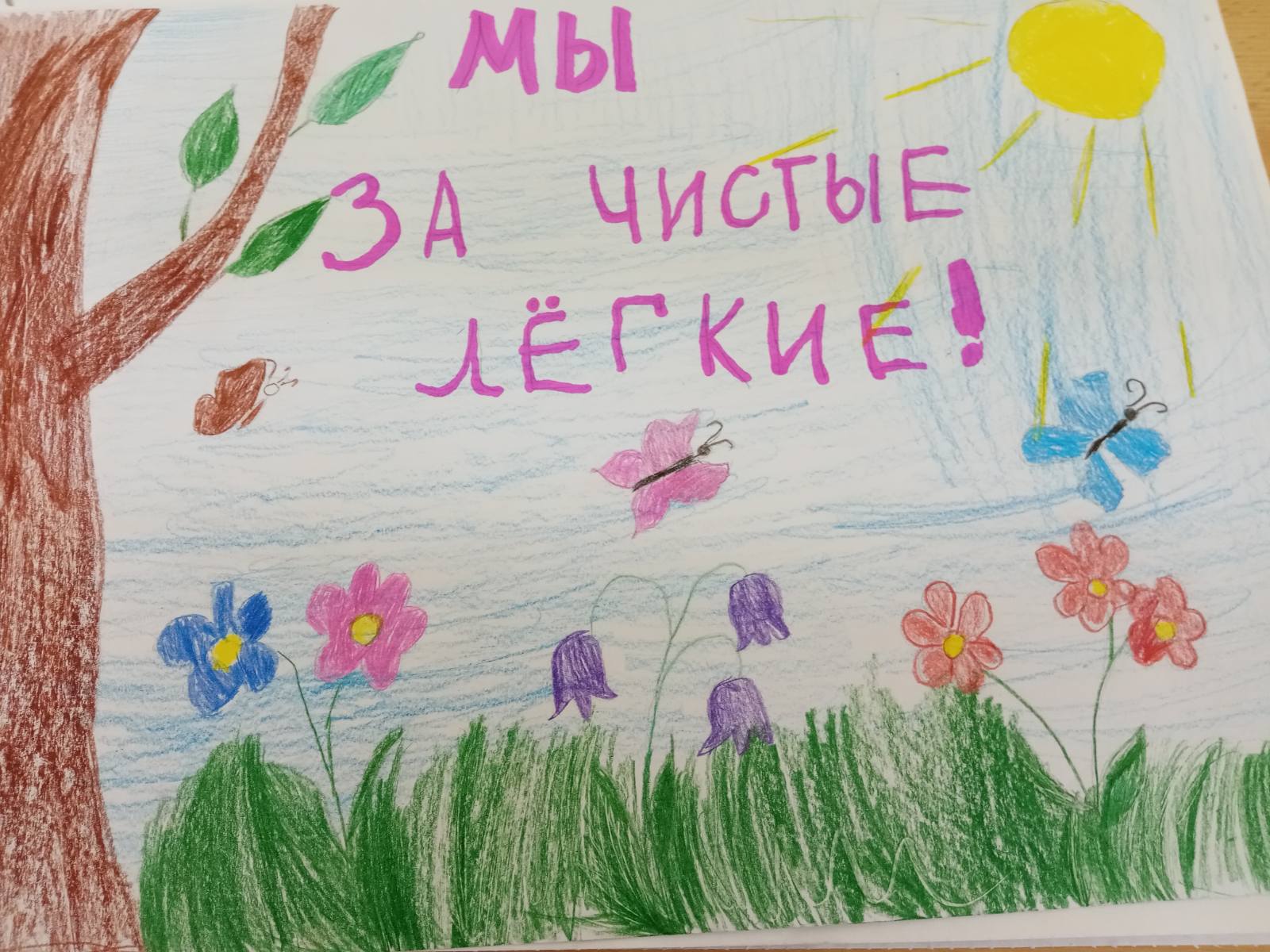 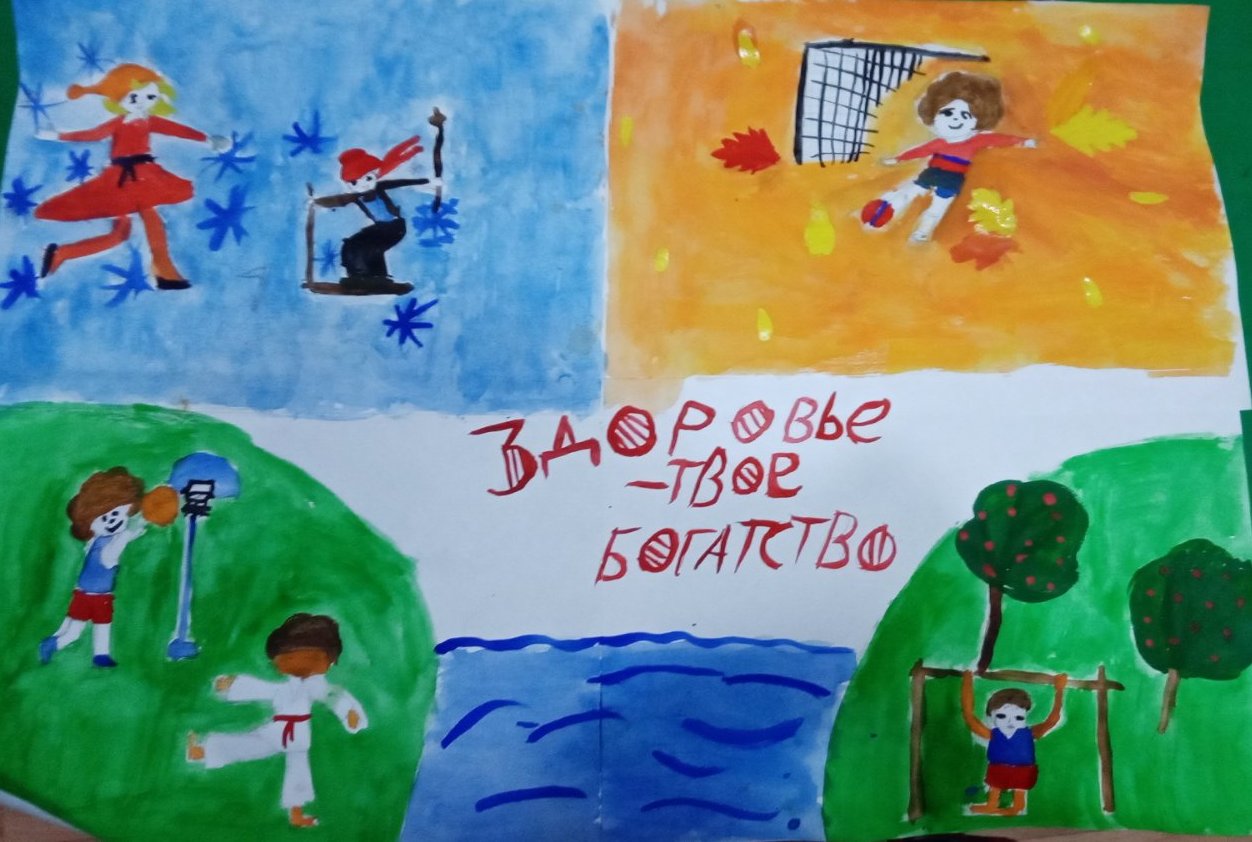 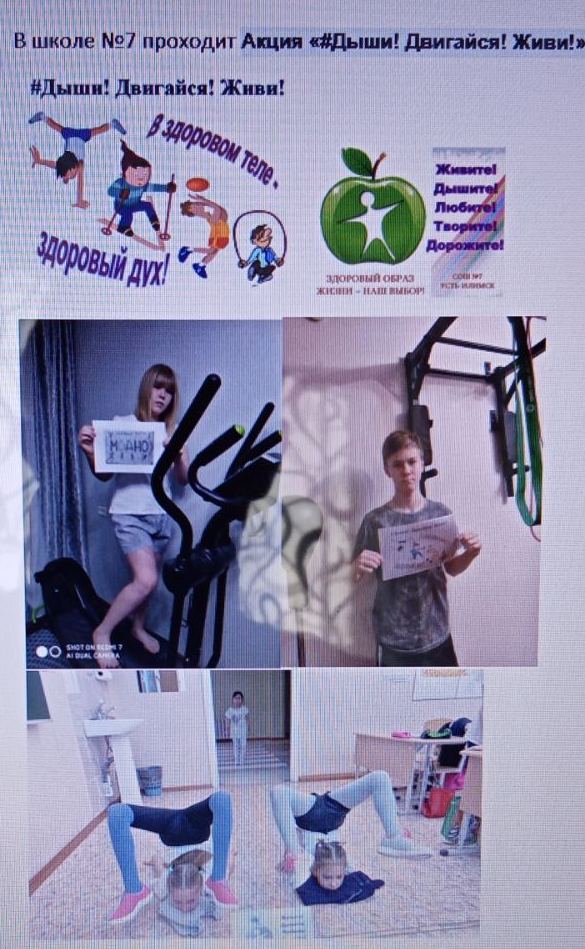 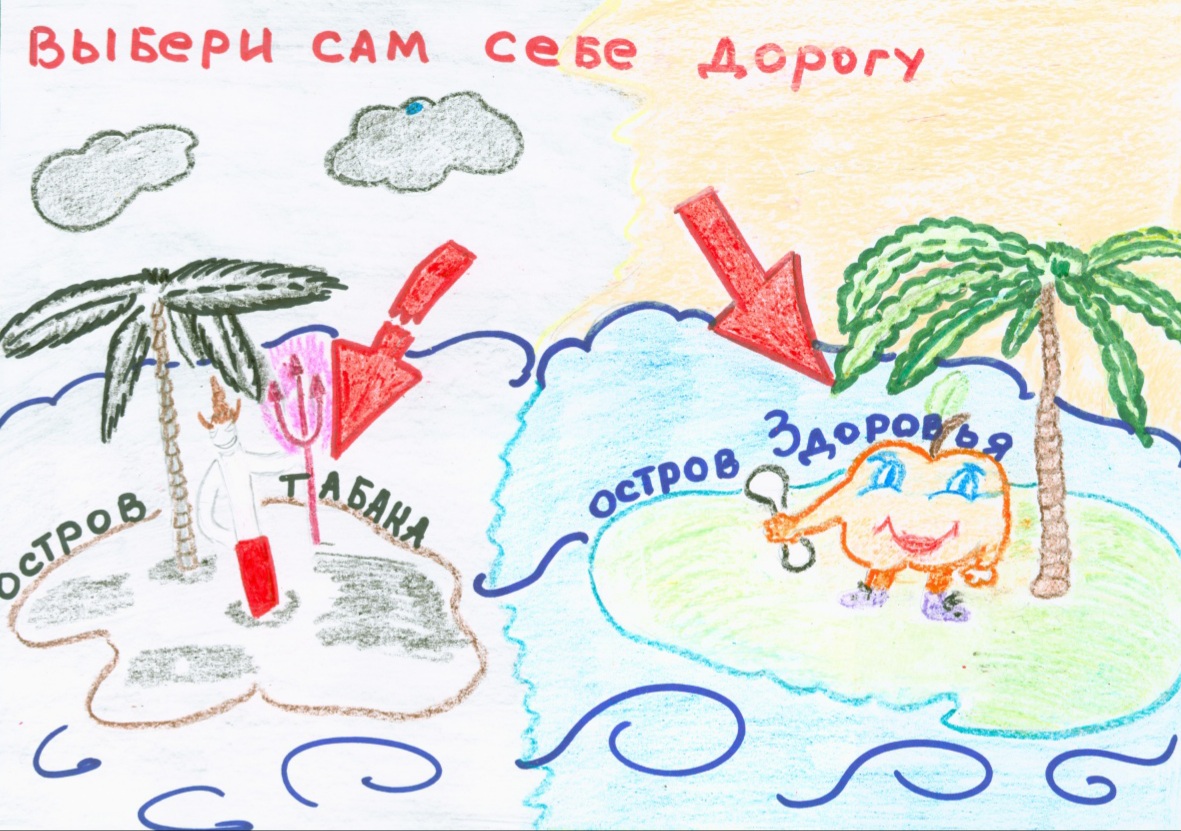 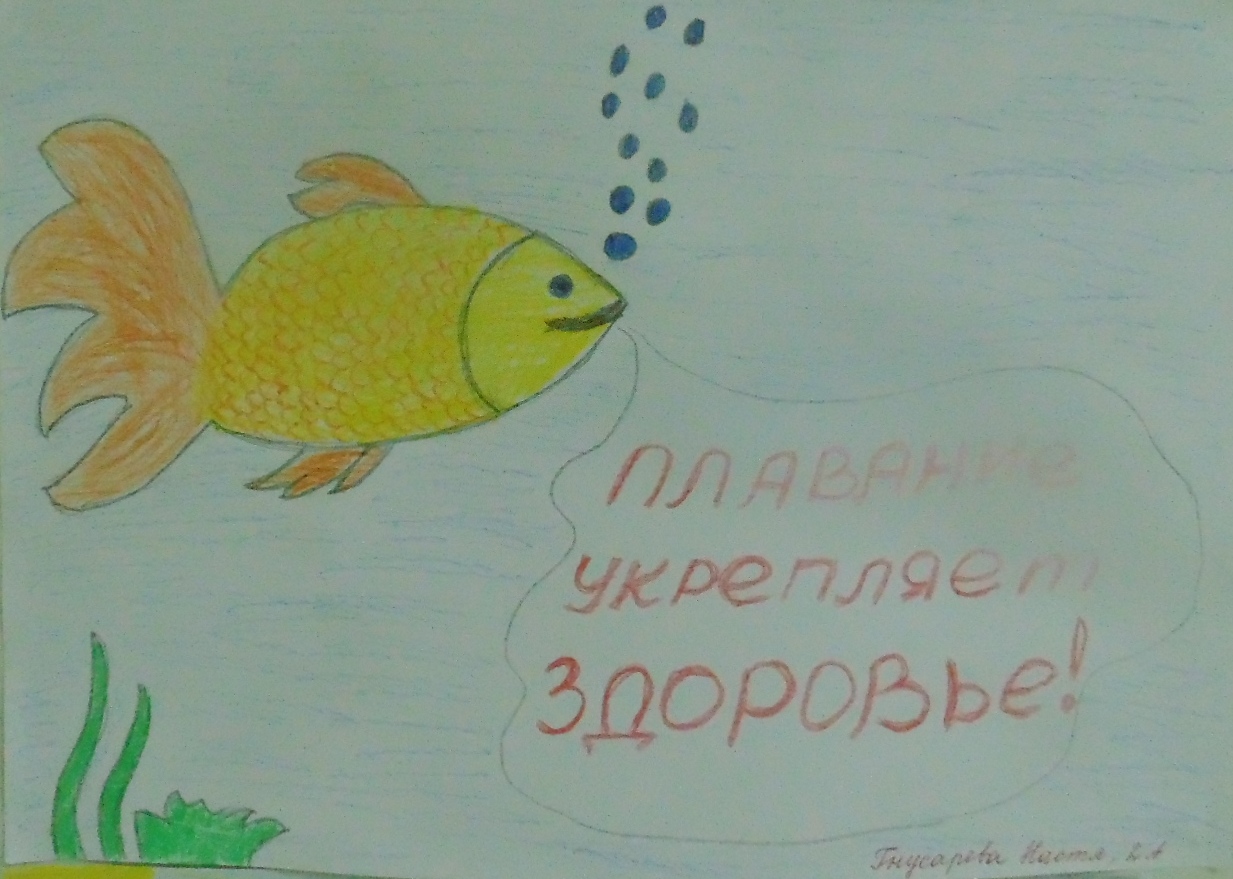 МАОУ «СОШ№ 7 имени Пичуева Л.П.»
АКЦИЯ «МЫ ЗА ЧИСТЫЕ ЛЕГКИЕ»
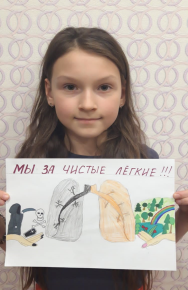 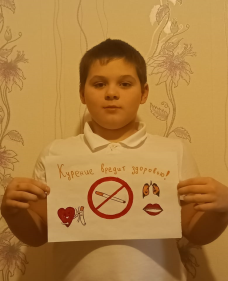 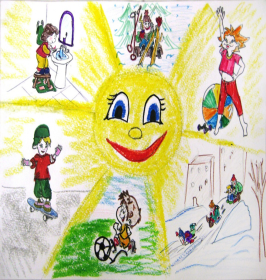 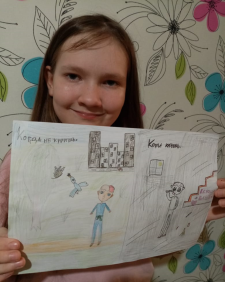 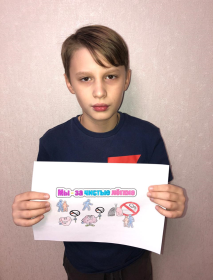 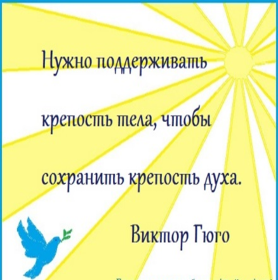 МАОУ «СОШ№11»
ФИЗМИНУТКА «ЗДОРОВЫЙ ДУХ В ЗДОРОВОМ ТЕЛЕ»
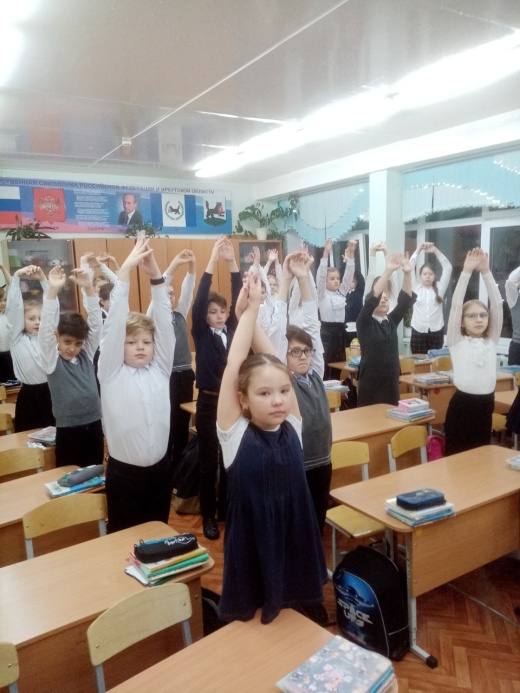 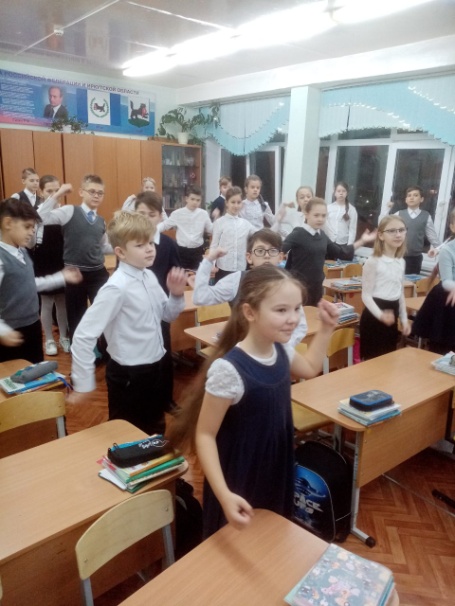 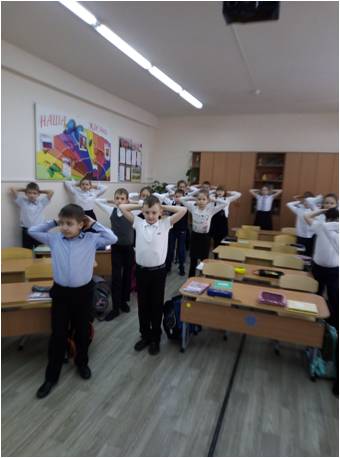 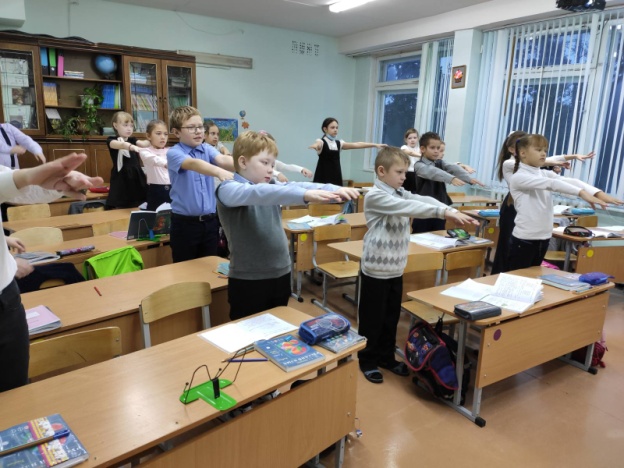 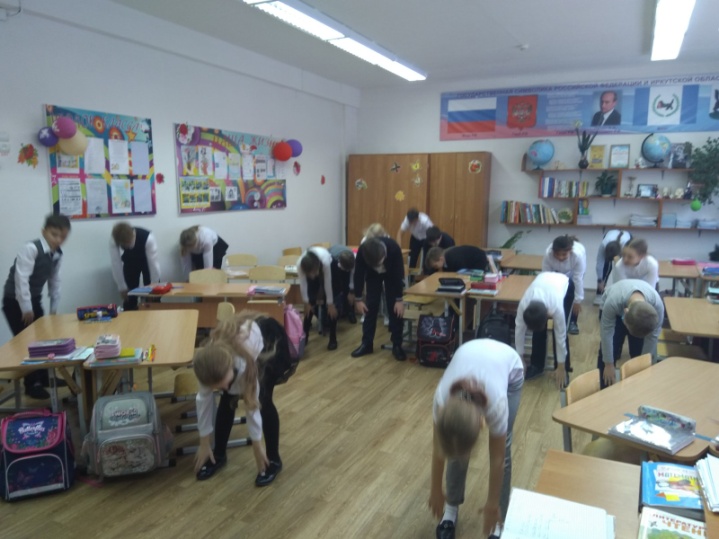 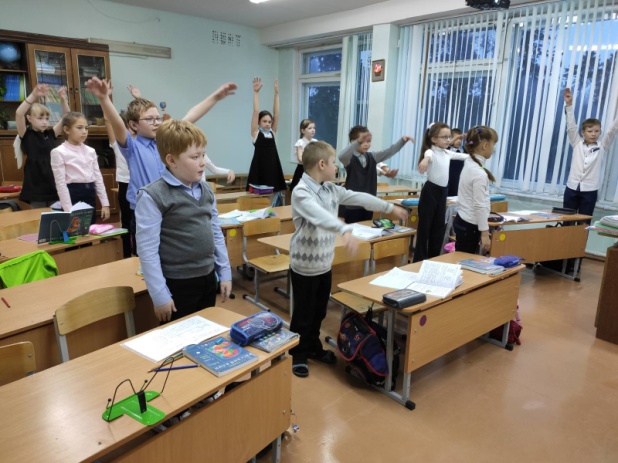 МБОУ «СОШ№ 8 имени Бусыгина М.И.»
КОНКУРС РИСУНКОВ «МЫ ЗА ЧИСТЫЕ ЛЕГКИЕ!»
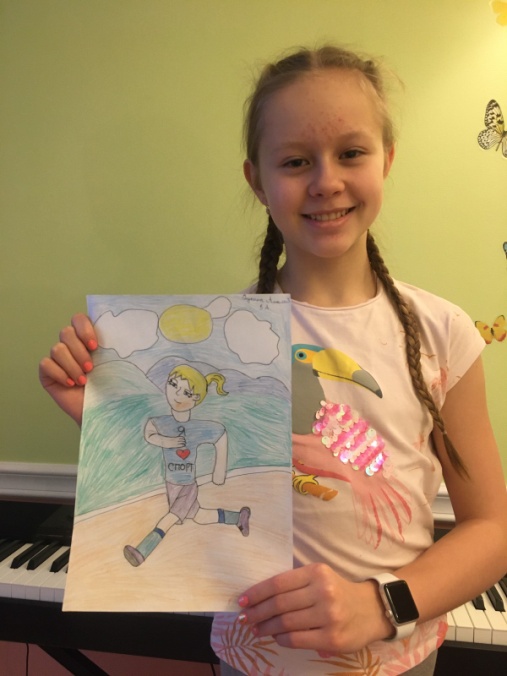 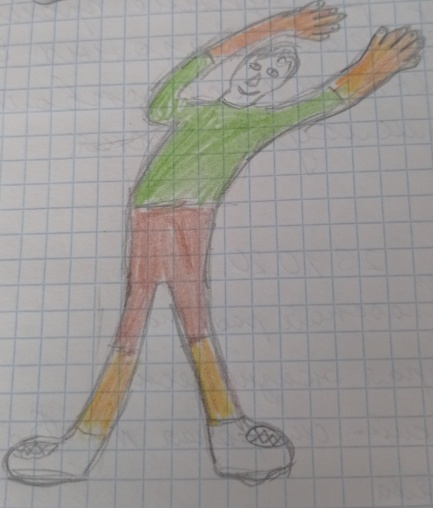 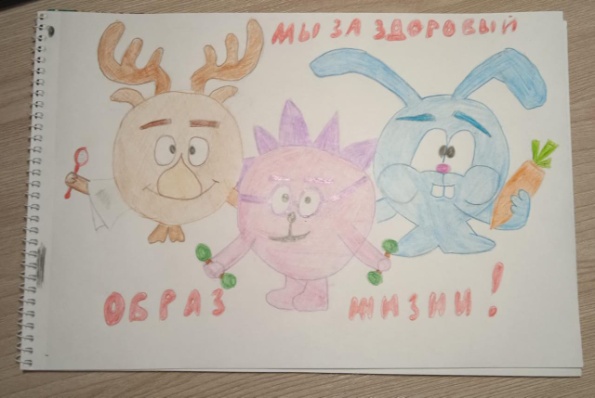 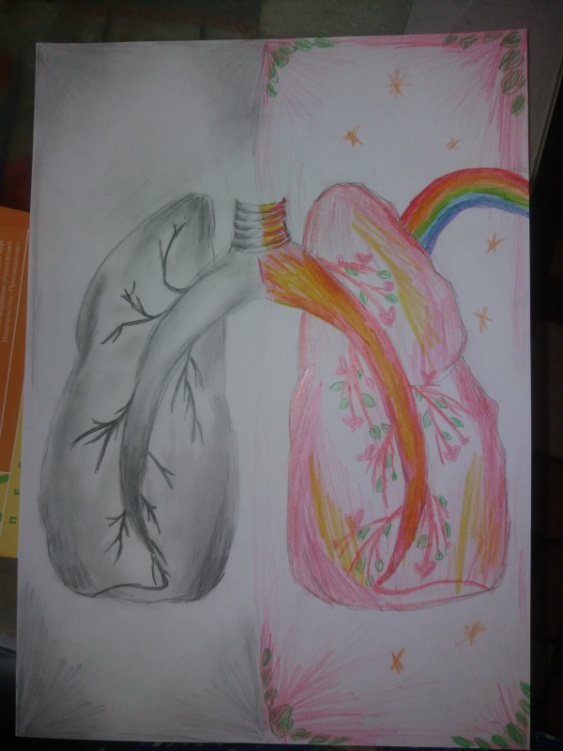 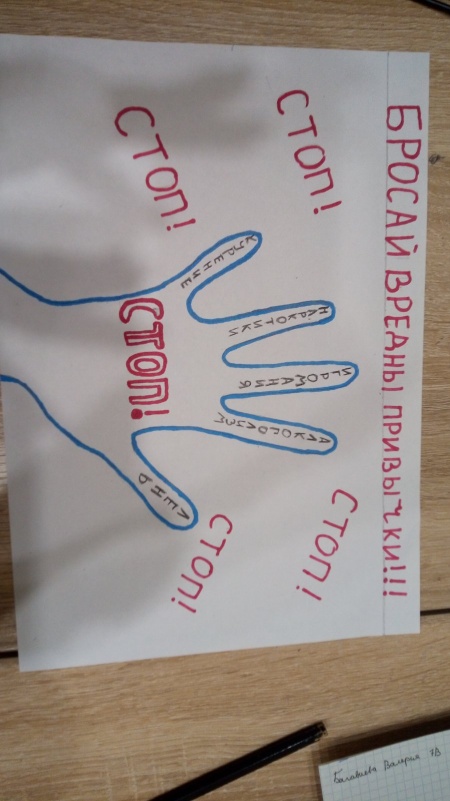 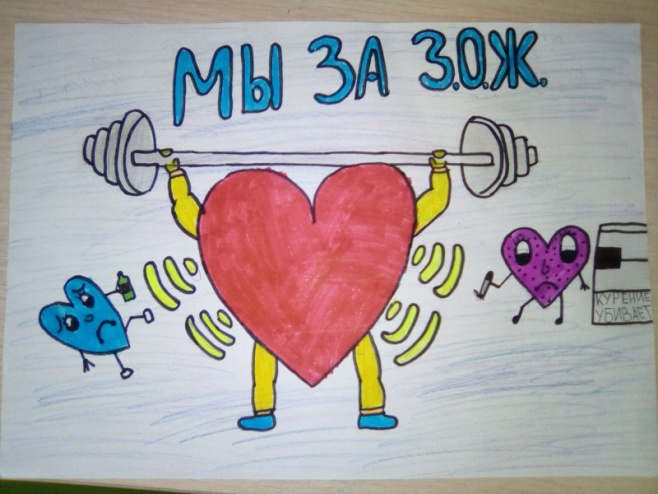 МБОУ «СОШ№ 8 имени Бусыгина М.И.»
КОНКУРС ПРЕЗЕНТАЦИЙ «ПОЧЕМУ КУРИТЬ ВРЕДНО»
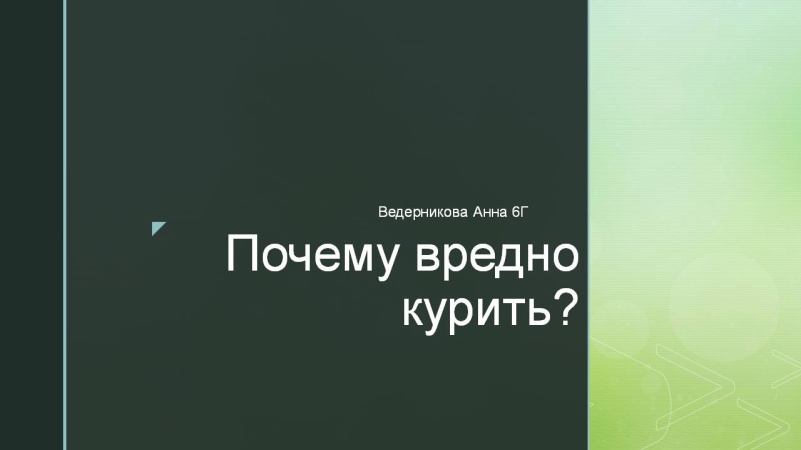 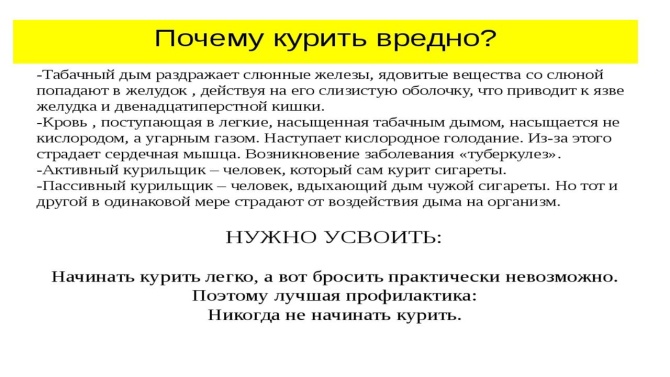 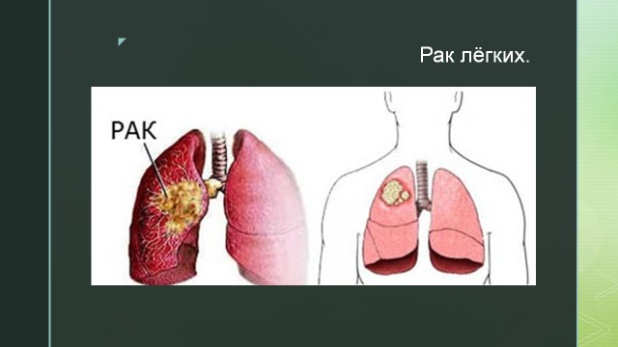 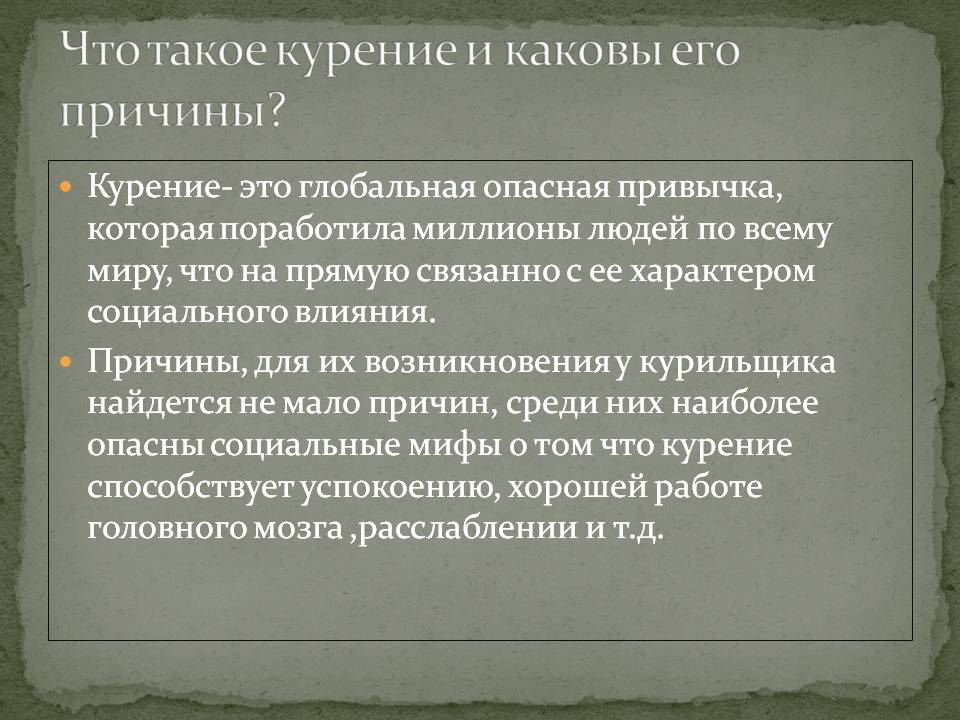 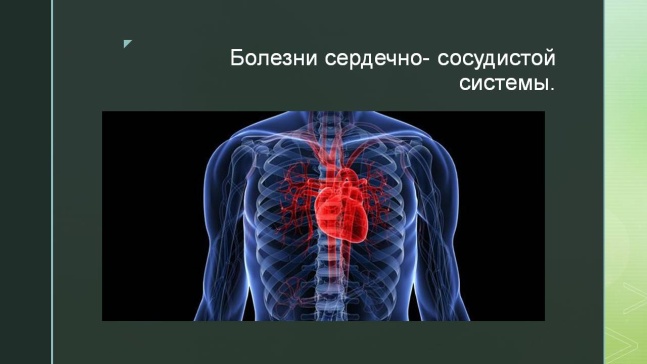 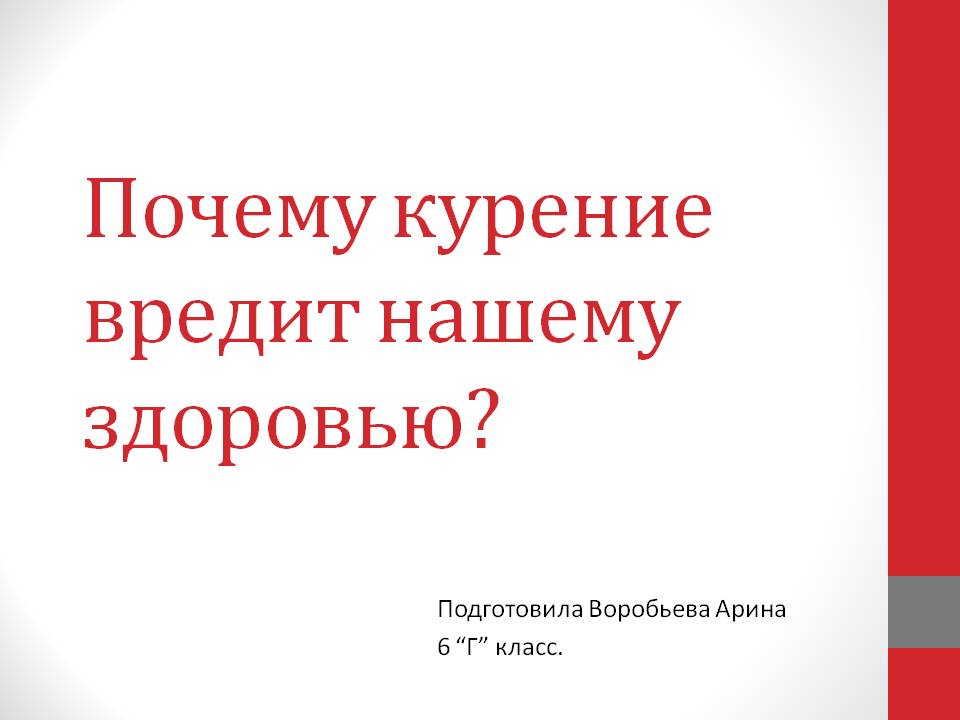 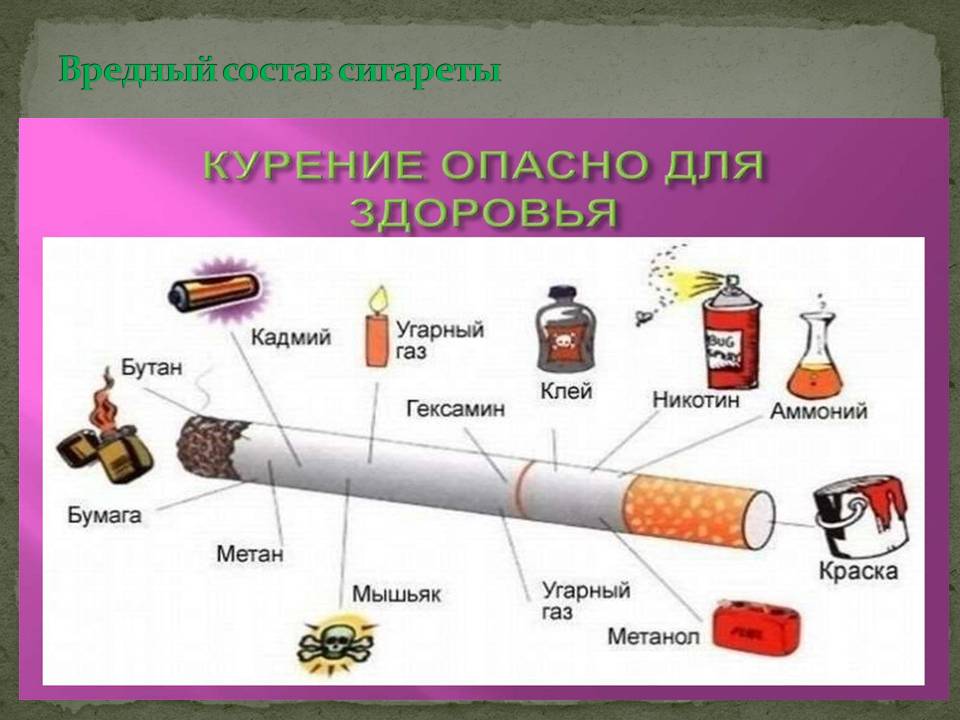 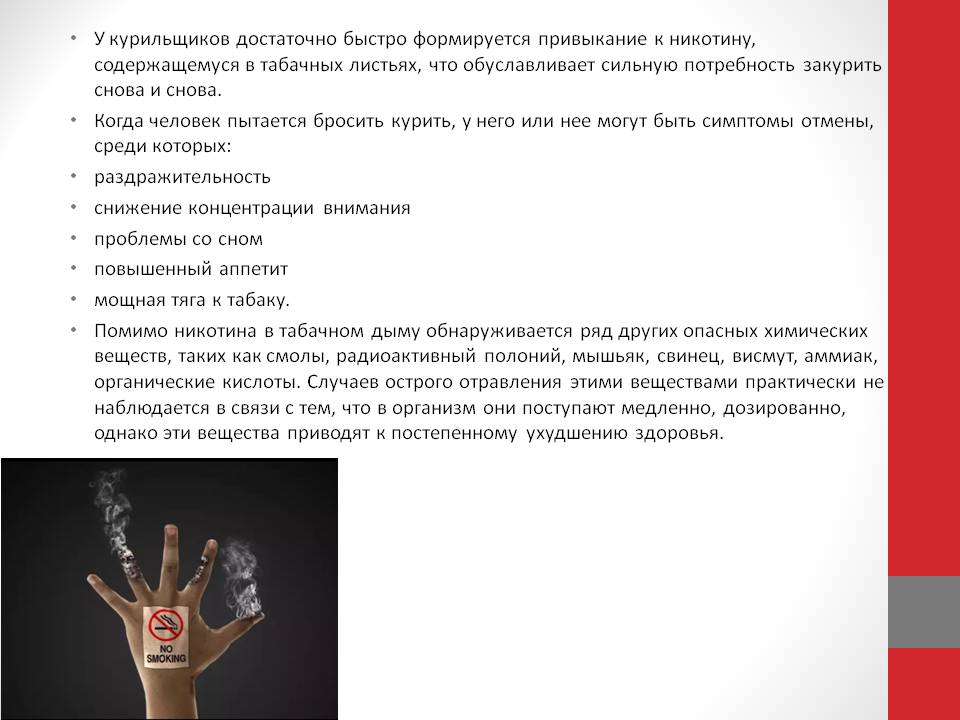 МБОУ «СОШ№ 8 имени Бусыгина М.И.»
Муниципальное образование город Усть-Илимск
БЕРЕГИТЕ СЕБЯ И СВОИХ БЛИЗКИХ
16.11.2020г.-20.11.2020г.